Презентация к уроку по теме:
«Геральдика. Герб,щит, девиз, эмблема»
5 класс
Павлов С.М.
Герб Российской Федерации
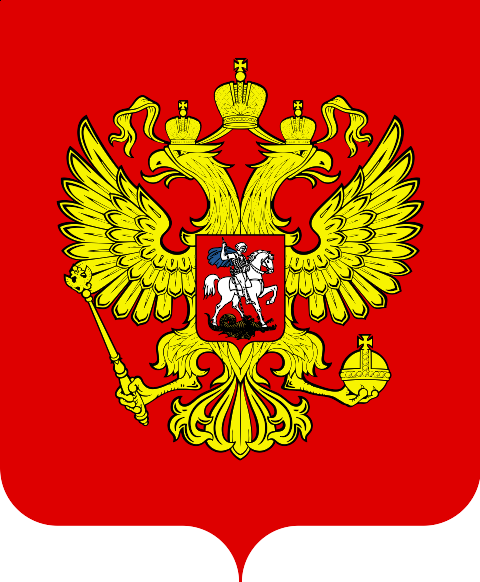 ГЕРАЛЬДИКА
ГЕРАЛЬДИКА – ИСКУССТВО СОСТАВЛЕНИЯ ГЕРБОВ.

Герб – это условное изображение, являющееся символом и отличительным знаком государства, города,  а в старину – рода или отдельного лица, отражающие исторические традиции владельца.
Формы западноевропейских щитов
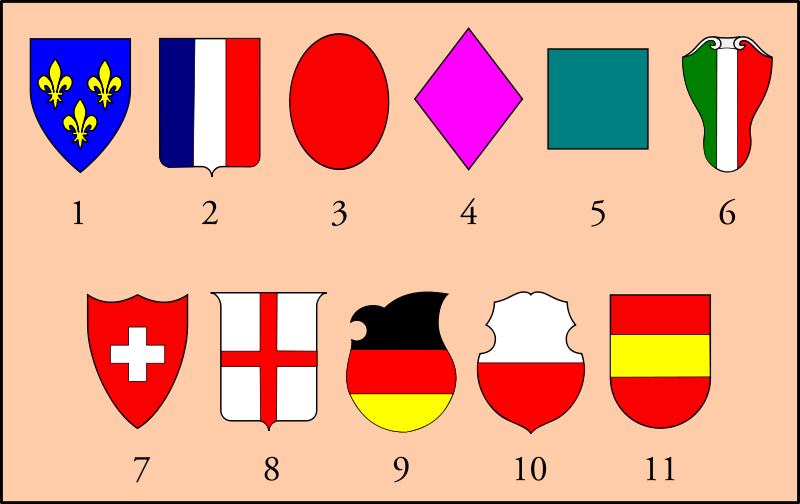 Варяжский щит
Французский щит
Овальный щит
Ромбовидный щит
Квадратный щит
Итальянский щит  
Австрийский щит
Английский щит
Немецкий щит
Польский щит
Испанский щит
Геральдические фигуры в гербах
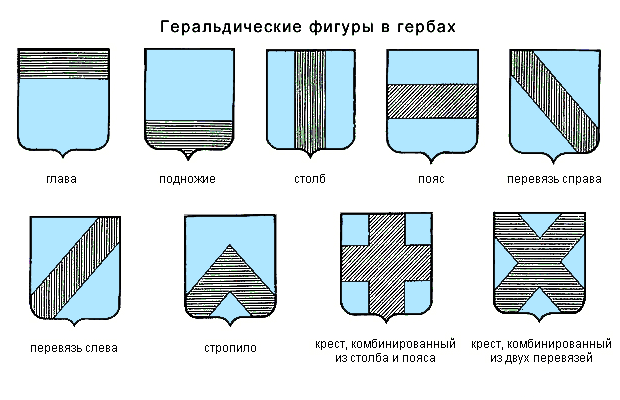 ПОЛЕ ЩИТА
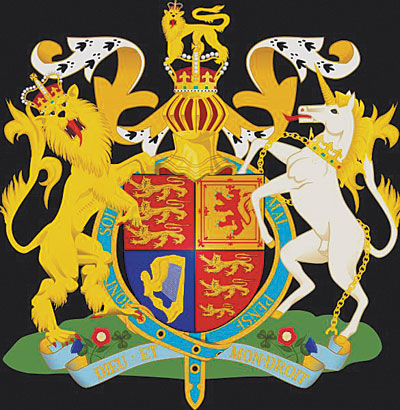 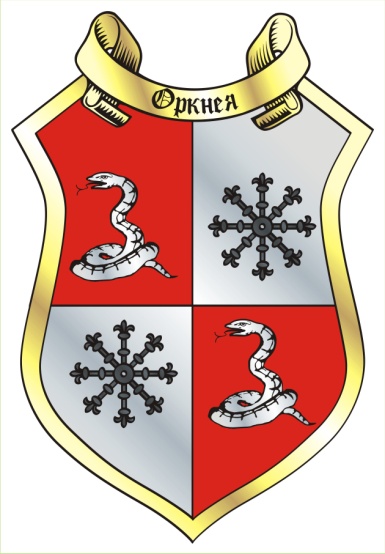 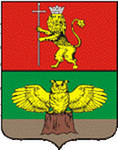 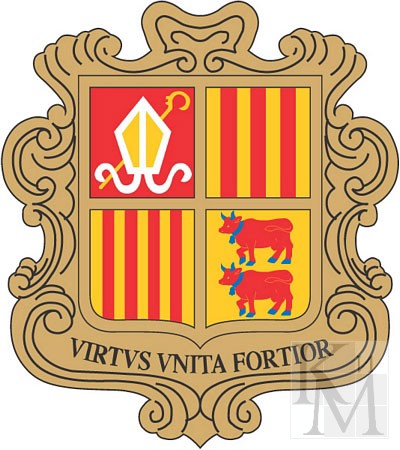 На поле щита есть изображения: животные, мифологические существа, оружие и т.п. Каждое изображение несет в себе определенный смысл.
ПОЛЕ ЩИТА (продолжение)
Лев- сила, мужество, великодушие.






 Леопард – храбрость, отвага.
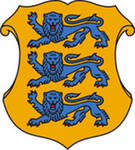 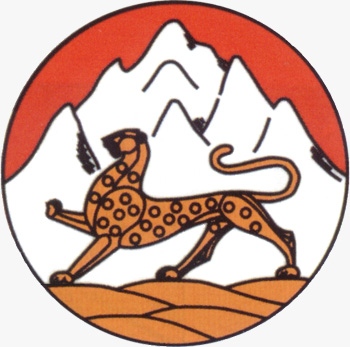 ПОЛЕ ЩИТА (продолжение)
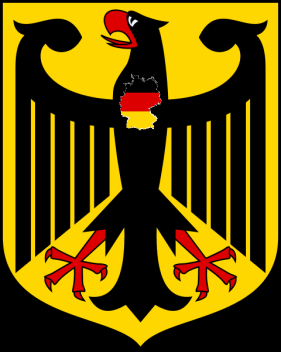 Орел – власть, господство и вместе с тем великодушие и прозорливость.



 Конь – храбрость льва,  зоркость орла, сила и быстрота
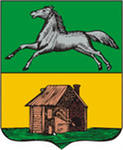 ПОЛЕ ЩИТА (продолжение)
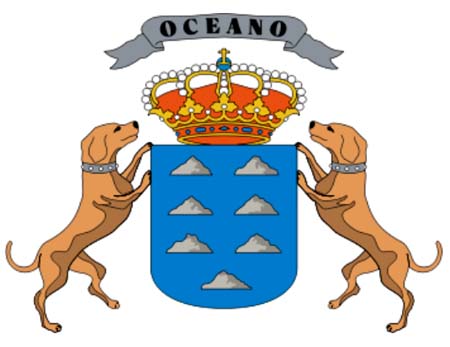 Собака – верность, преданность, повиновение. 





Кошка – независимость.
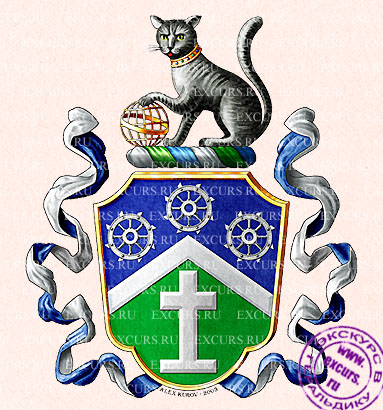 ПОЛЕ ЩИТА (продолжение)
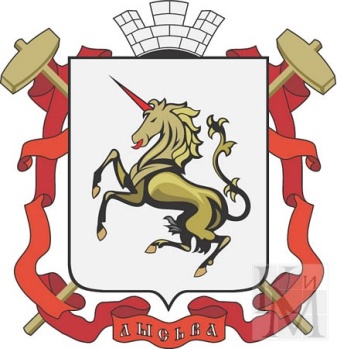 Единорог – чистота, непорочность.
 Кабан, вепрь – мужество, неустрашимость. 
Ворон – долголетие. 
Феникс – бессмертие. 
Змея – вечность.
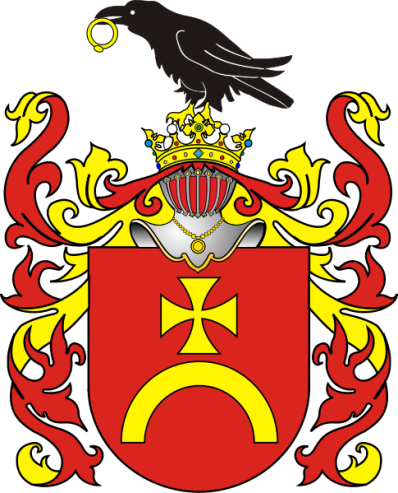 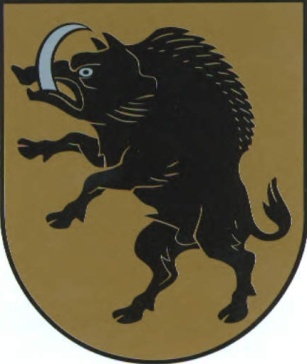 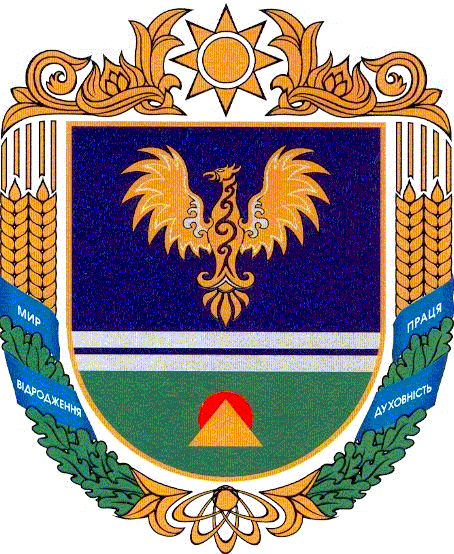 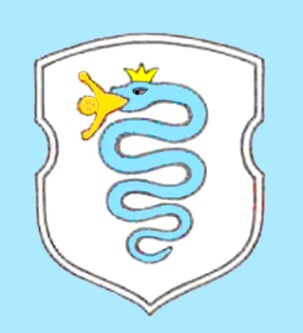 ПОЛЕ ЩИТА (продолжение)
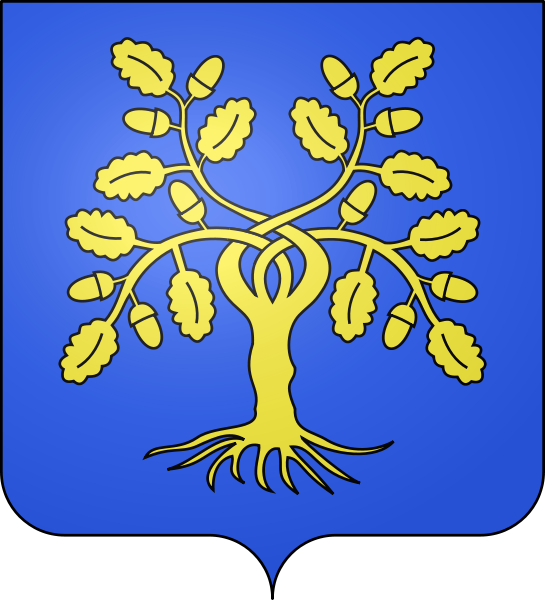 Дуб – крепость, сила.


 Солнце – свет, богатство, изобилие. 



Посох – духовная  власть.
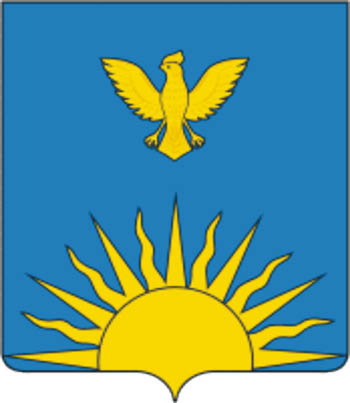 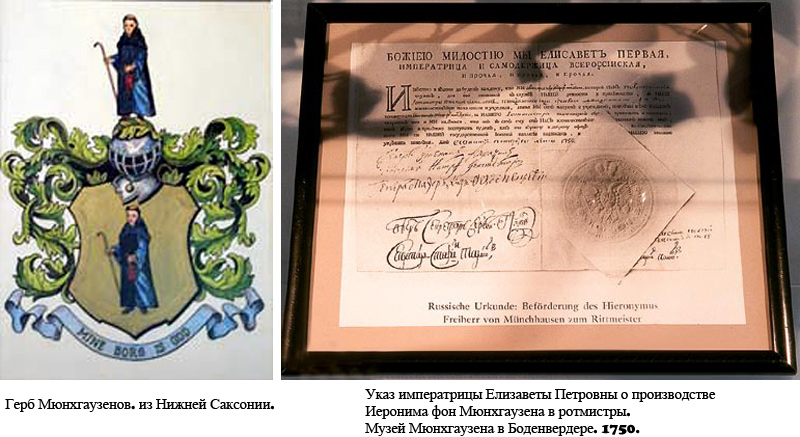 Значение цвета в гербе
Золотой – богатство, сила, верность. 
Серебряный – невинность,  чистота девственность. 
Красный – храбрость, мужество.
 Зеленый – надежда, изобилие, свобода.
  Черный – скромность, ученость, печаль.